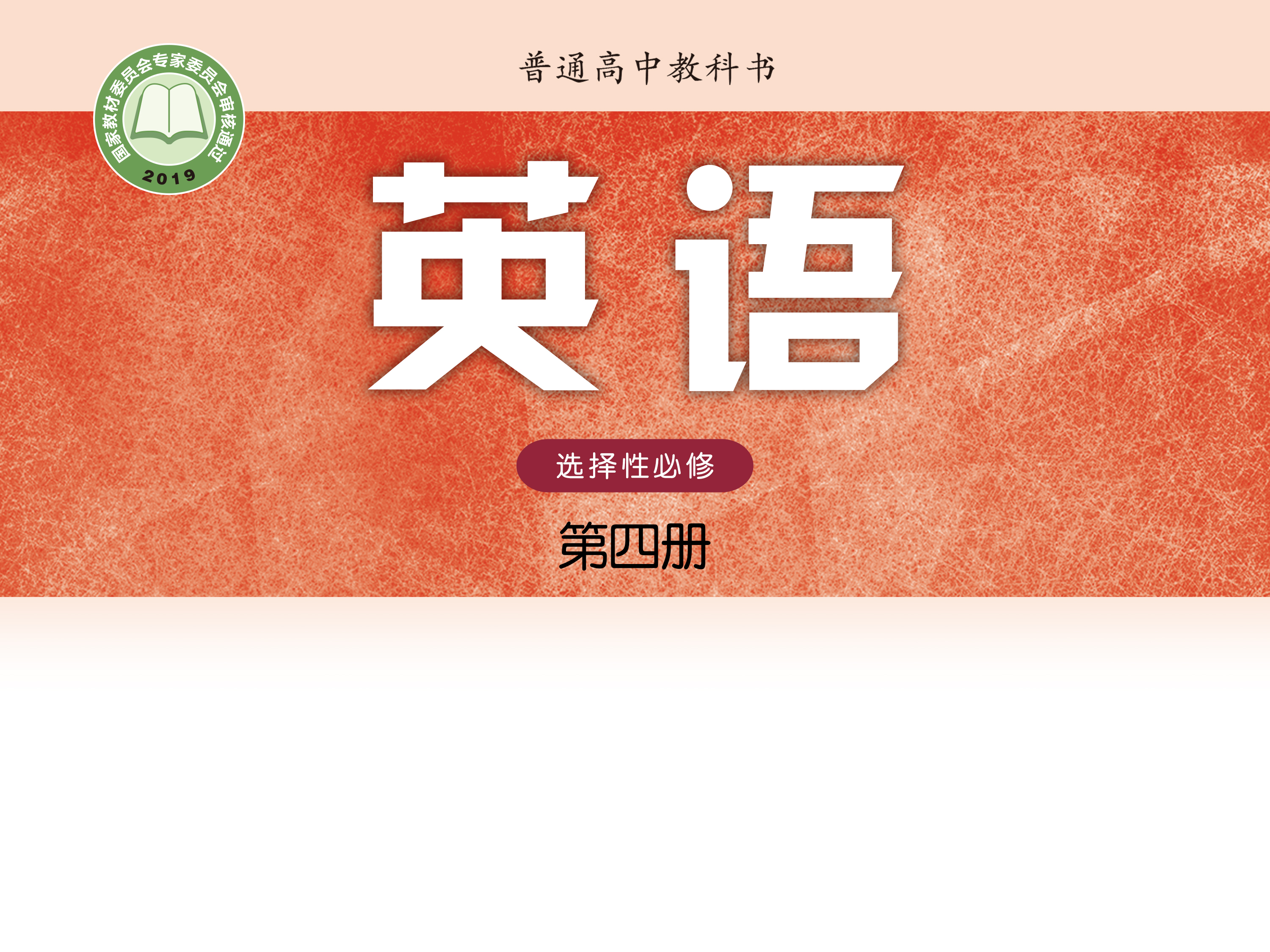 Unit 1 Honesty and responsibility
Extended reading
Lead-in
What ceremony do students attend when they turn 18? 

What does that mean?
A coming-of-age ceremony
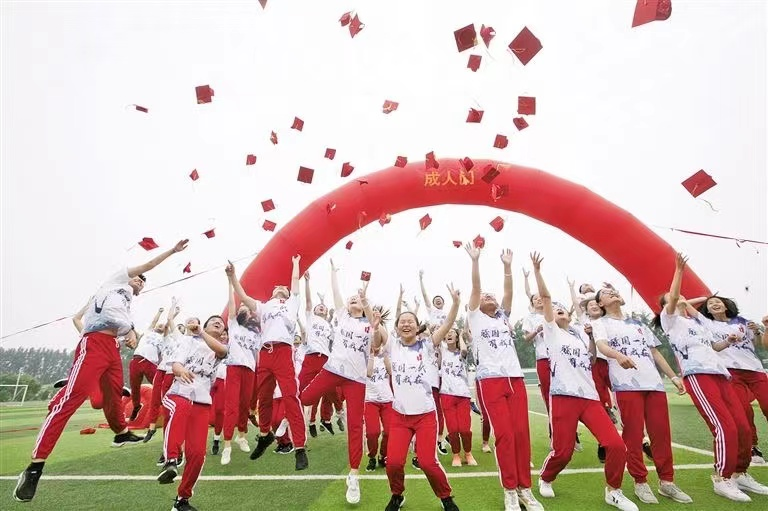 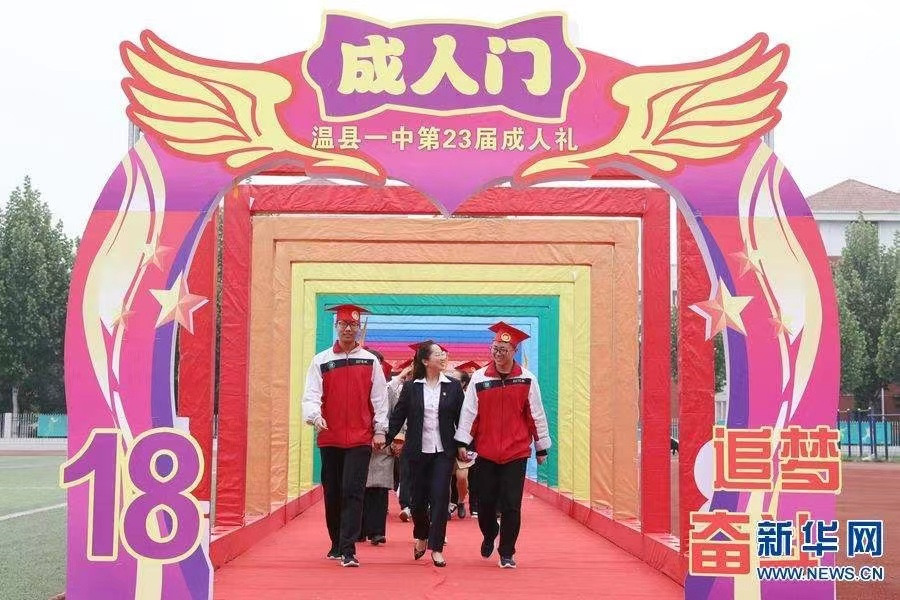 Lead-in
How do you feel about becoming an adult? Why?
I feel                 because                                         .
I am no longer...
I am more...
I have changed from...to...
I used to ..., but now...
I have learnt...
Extended reading
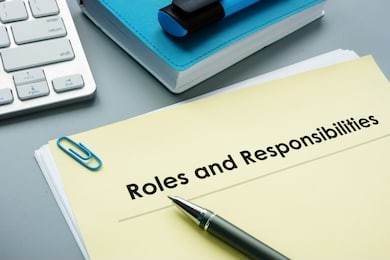 Taking responsibility
conclusion
greeting
topic/ theme
importance
personal development
betterment of society
Structure
Part 1 (Para.1-2)
introduction
Part 2 (Para.3-5)
main body
Part 3 (Para.6)
____________
Para.1 _______________________________
Para.2 _______________________________
Para.3 the _______________ of responsibility
Para.4 responsibility and _________________
Para.5 responsibility and _________________
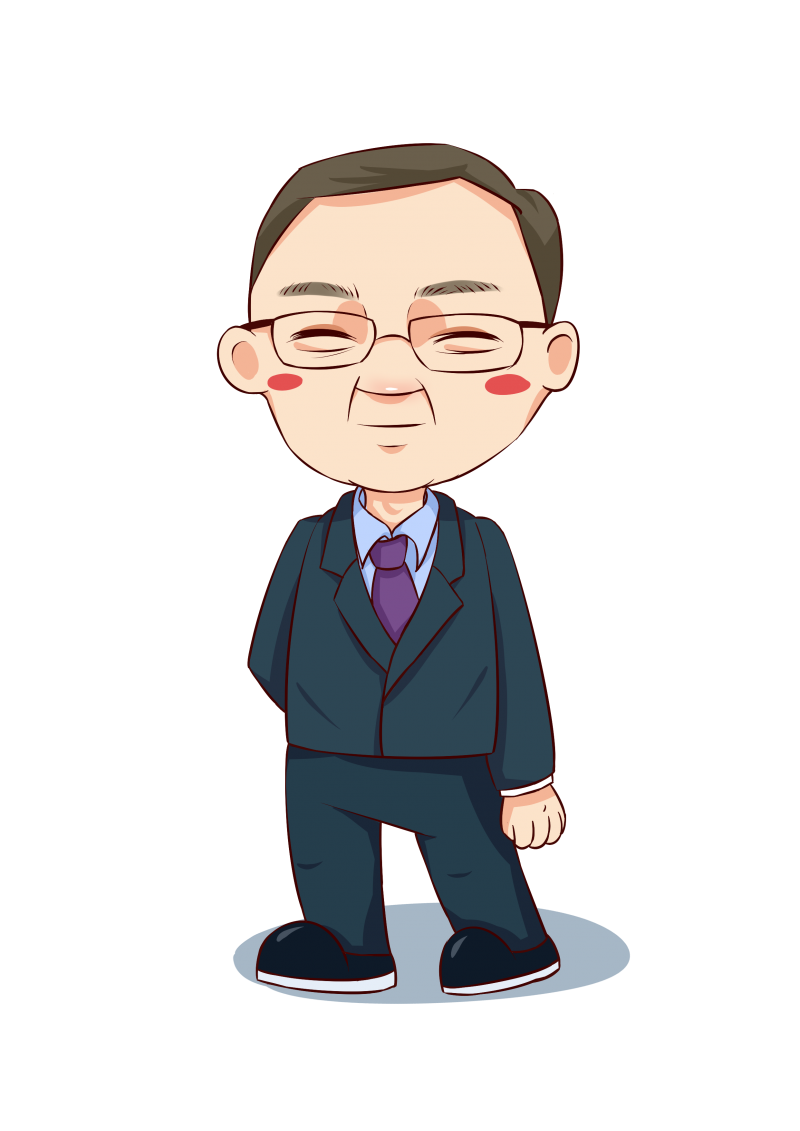 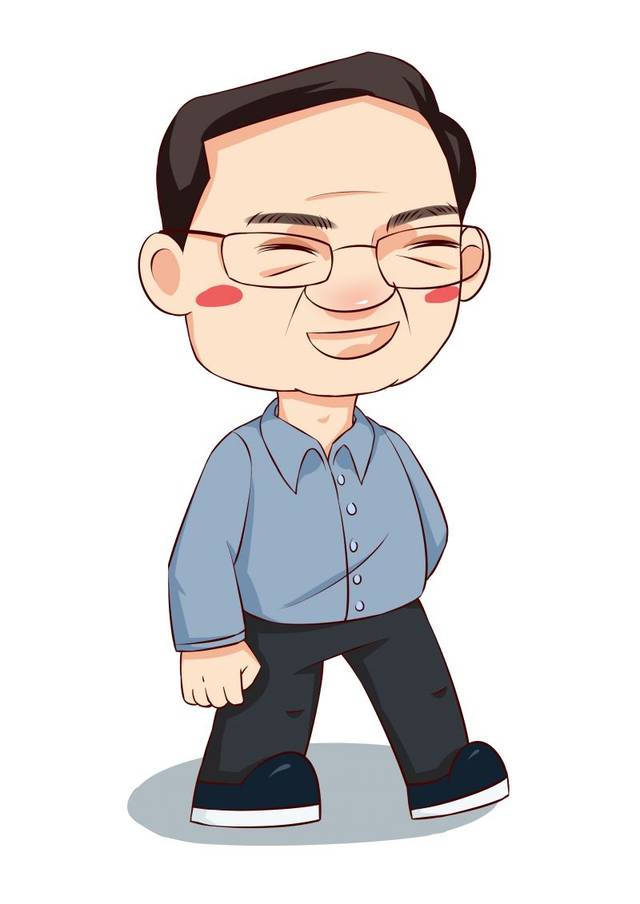 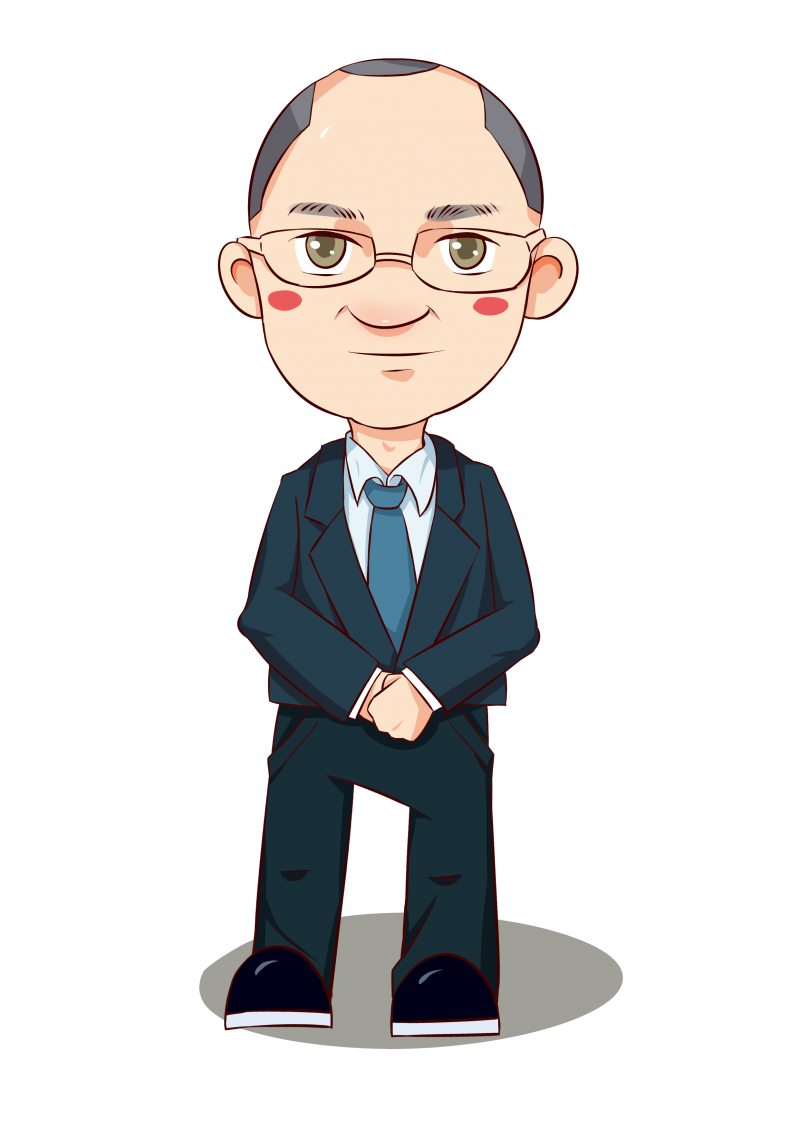 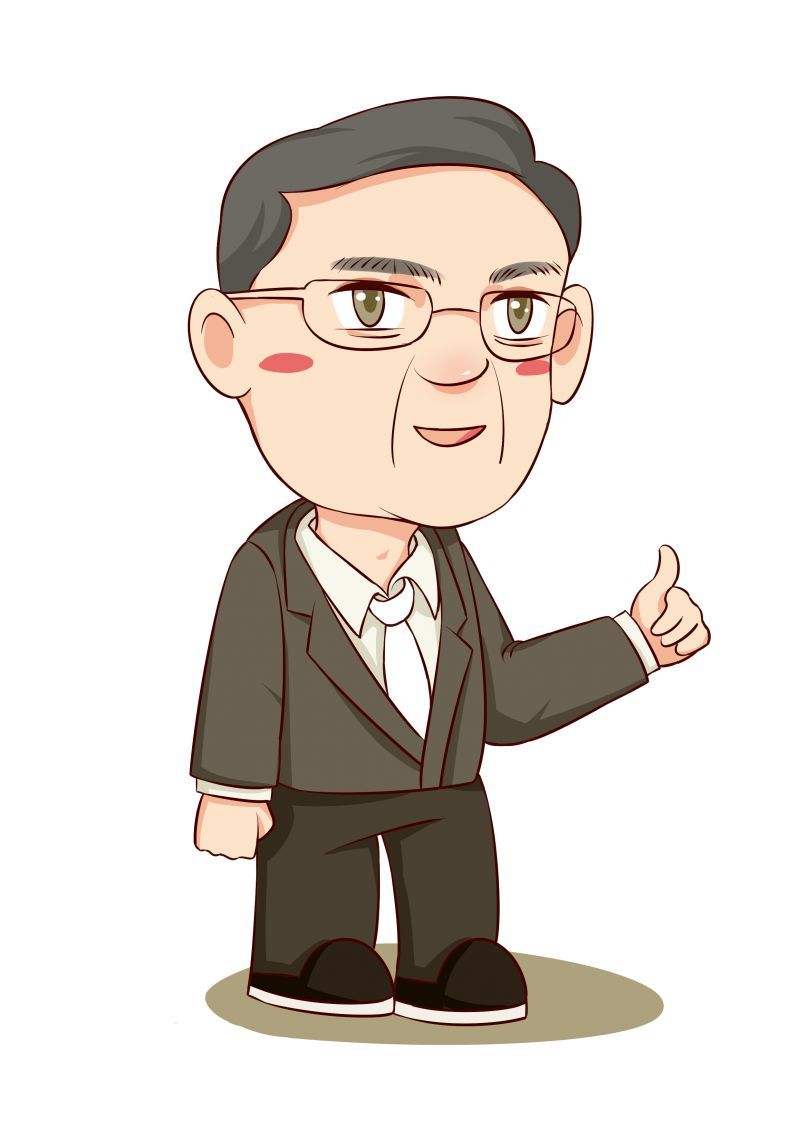 Tip：“Hopefully” is used to express one’s opinion.
careful reading
Which is the right attitude to responsibility suggested by principal according to Para.3?
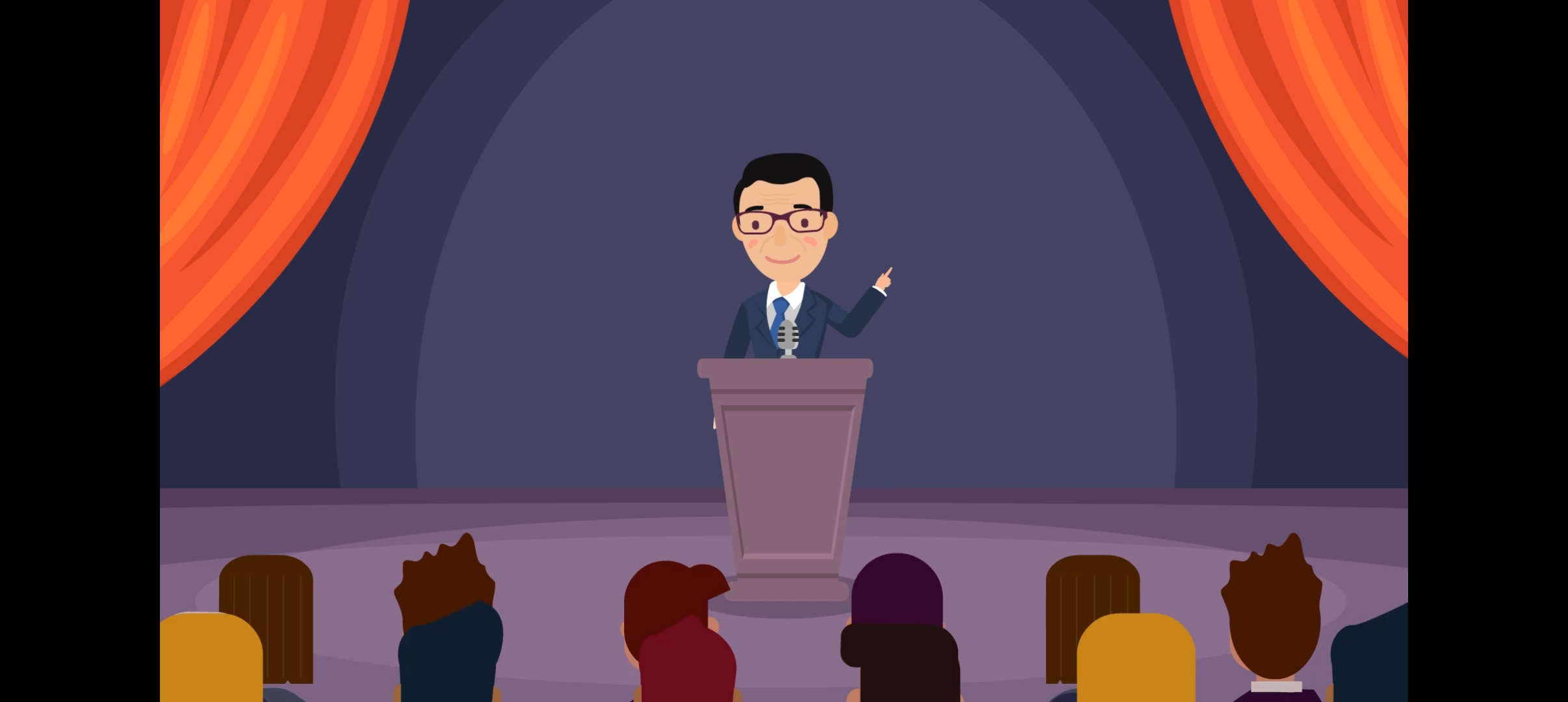 “Hopefully, you have learnt to treat responsibility not as a weight that burdens you, but rather as a foundation which will support your future          development.”
A. a weight troubling us
B. an investment in success
C. an anchor of a ship
D. a reason for careless behavior
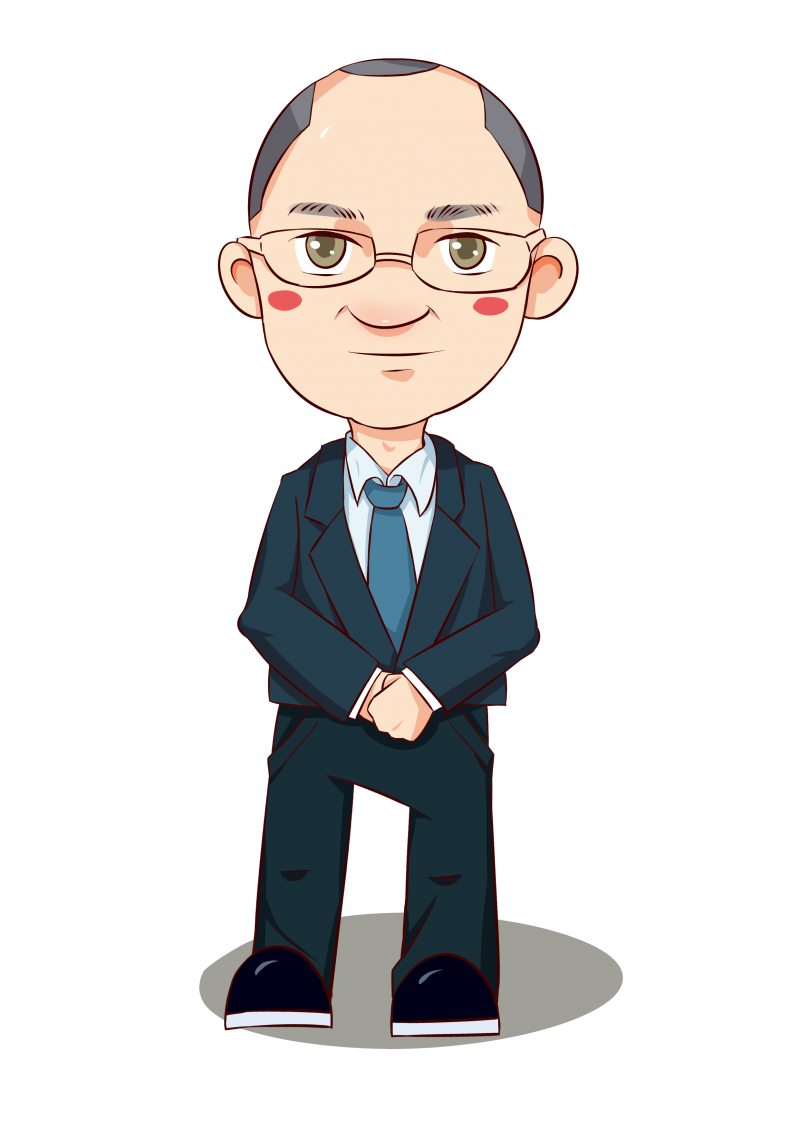 determination
integrity
courage
Instead of being quick to blame others, analyse the problem, and if it is indeed your own fault, be ready to admit your mistake and then correct it.
Always give your best in whatever you set out to do, however difficult that might be.
Be honest by saying what you mean and by meaning what you say.
careful reading
Taking responsibility for oneself can lead to personal development . Please match the practice with the virtue below according to Para.4.
doing little things
careful reading
From Para. 5, one can make a contribution to the betterment of society by ___________________,  What influence does assuming responsibility for one’s actions have on society?
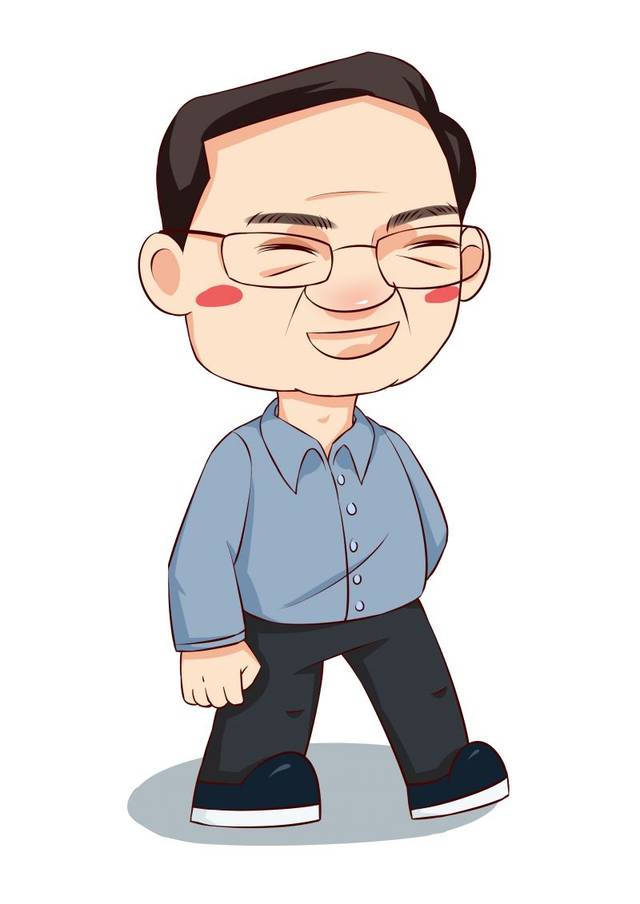 It is important for the betterment of society. The little things a person does can make a difference to society and also inspire other people around them to follow suit
PEOPLE WHO MOVED YOU
Talk about a role model who left a deep impression in your heart
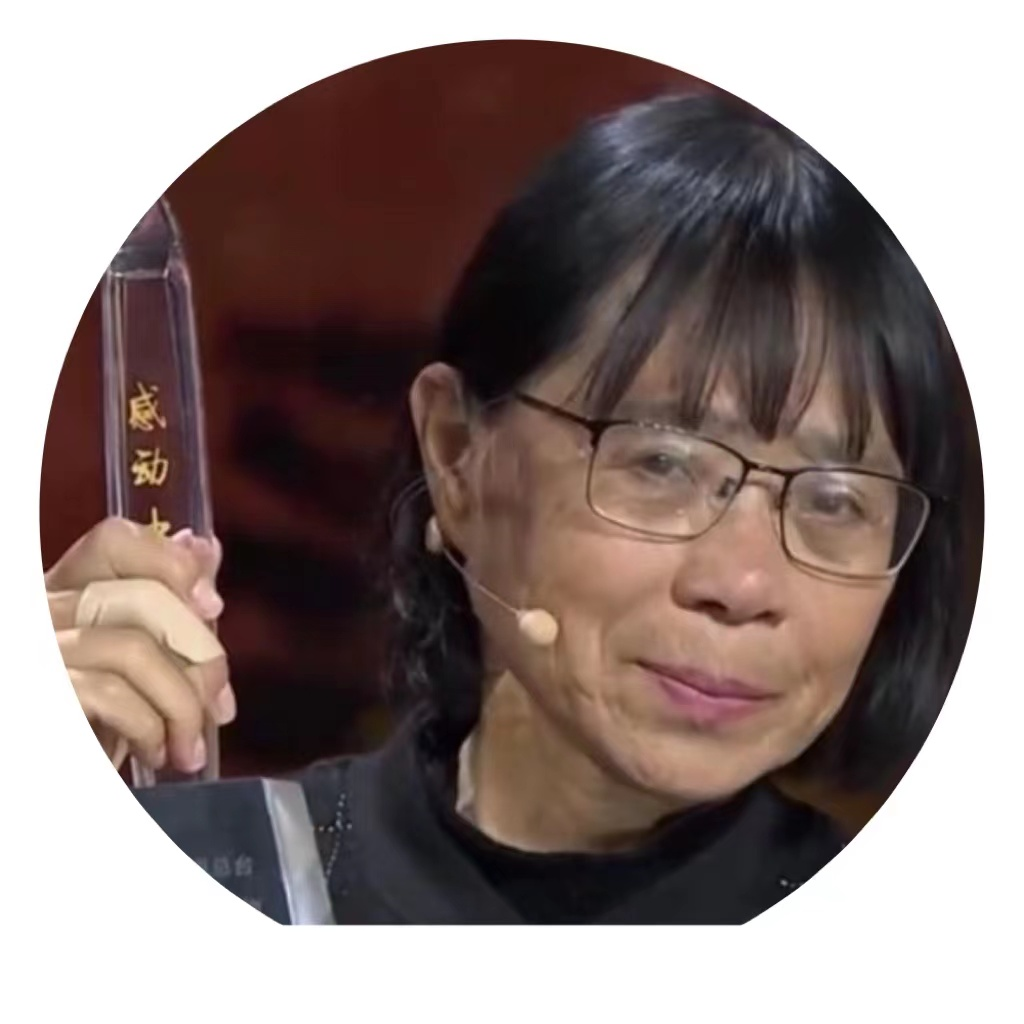 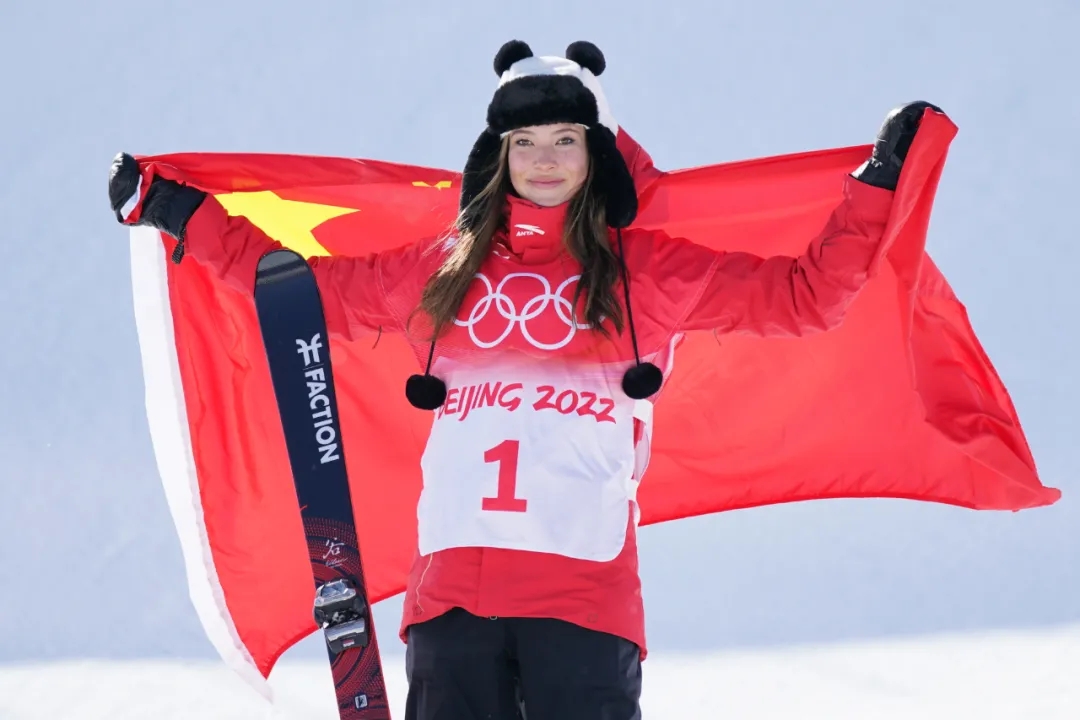 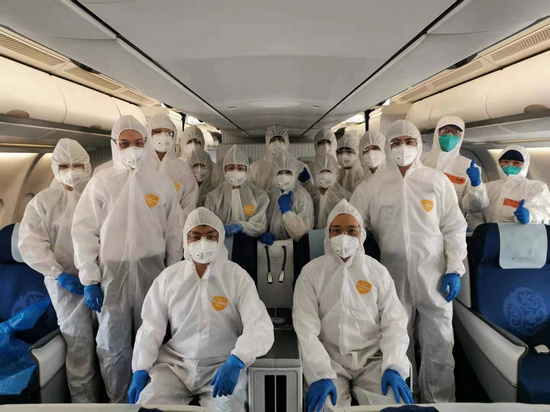 Who is he/she? (classmates/friends/parents/celebrities…) 
What responsibilities does he/she take?
How does he/she take responsibilities?
Discussion
As a responsible person, who should we take responsibility for and what could we do?
What is the relationship between taking responsibility for yourself and taking responsibility for society?
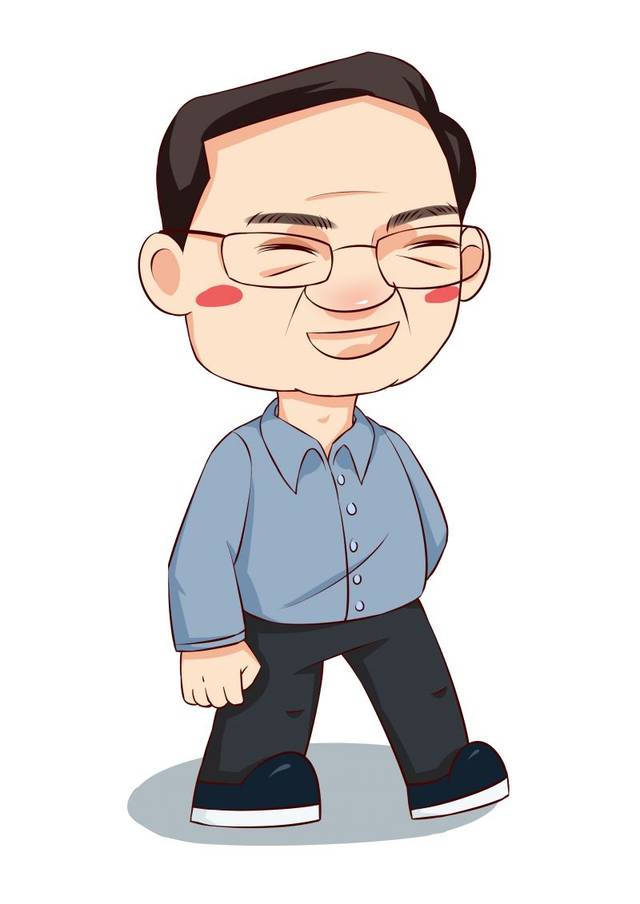 be made up of
in turn
Writing
Sense of Responsibility
Whether it is for the home, the country or the world, we should 高度重视责任. It is tradition for us to take care of our parents. 我们非常感谢他们在我们成长过程中给予我们的爱. When they are old, it’s our duty to see that they are well cared for.
      作为忠诚的中国公民，我们应该对国家有强烈的责任感. We should study and work hard to make our country strong.
      Finally, we must remember that we have responsibility for the world. It is important that 我们必须学会与世界其他国家和平相处，保护我们的环境.
Writing
Sense of Responsibility
Whether it is for the home, the country or the world, we should place a high value on  responsibility.  
        It is tradition for us to take care of our parents. We owe them a great deal for the love they give us while we are growing up. When they are old, it’s our duty to see that they are well cared for.
        As loyal Chinese citizens, we should have a strong sense of responsibility for our country. We should study and work hard to make our country strong.
        Finally, we must remember that we have responsibility for the world. It is important that we learn to live in peace with the other nations of the world and to protect our environment.
Design
To live a life of honesty and integrity is a responsibility of every decent person.
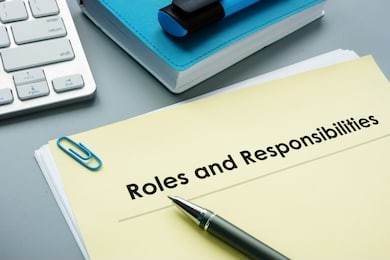 Thank you !
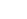 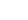